咖啡店运营方案PPT
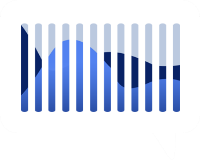 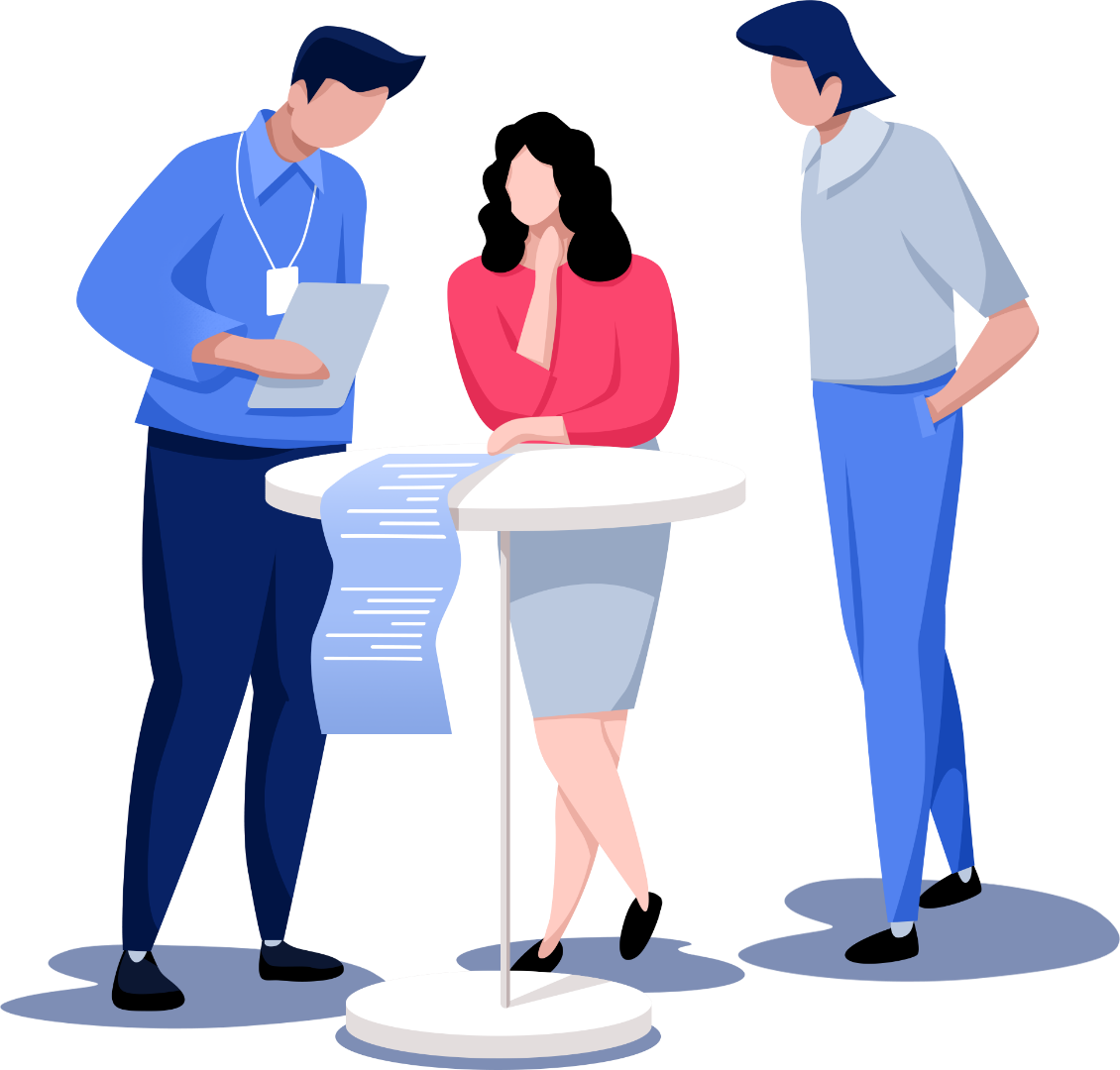 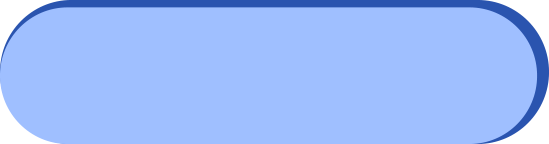 PPT通用模板
汇报人：xiazaii
目 录
01
02
咖啡厅概况
市场调查与分析
CONTENTS
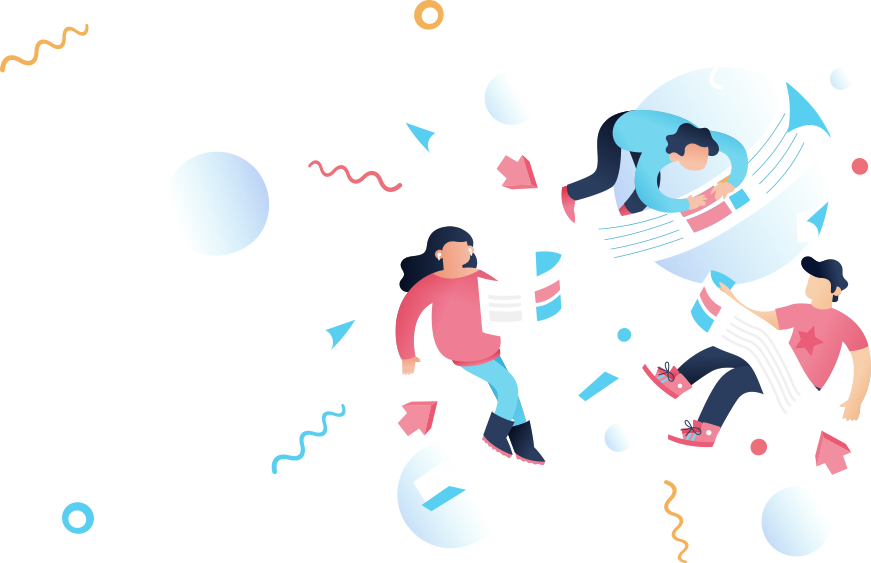 03
04
店面设计
运营方案及营销方案
05
主题咖啡生命周期分析及管理
PART 01
咖啡厅概况
The user print the presentation and make it into a it into a film to be used in a wider fieldThe user print the presentation and make it into a it into a film to be used in a wider field
主营业务
特色经营
经营时间及位置
特色咖啡、小资简餐附带茶酒、软饮
周月主题及承办活动
早十点—晚两点，人流集中繁华地段
随着经济高速发展及中西方文化渗透，咖啡作为一种休闲饮品，收到越多国人青睐，随着消费水平提高也成为了一种追随潮流
45%
主题咖啡厅概况
85%
The user print the presentation and make it into a it into a film
30%
15%
85%
根据市场调查分析，针对性主题咖啡厅在楚雄市场不多见，另外根据消费人群及档次不同，大部分消费者仅可远观而不可亵玩焉。该咖啡馆目标人群中低消费者
30%
主营业务包括：日间经营、夜间经营
主营业务
夜间经营
日间经营
以销售小资咖啡、西餐、调酒为主，可附加小吃为消费者营造谈单、聚会、娱乐环境
销售饮品为主各种咖啡、冷热饮、点心、沙拉、茶、果汁
为消费者营造休息、学习等舒适环境。安静、舒适、温馨可享受人性化服务
The user print the presentation and make it into a it into a film
经营时间：早十点至次日两点
经营时间及位置
地理位置：咖啡馆位于繁华地段XXXXXXXX，占地约XXXX 平方。
The user print the presentation and make it into a it into a film
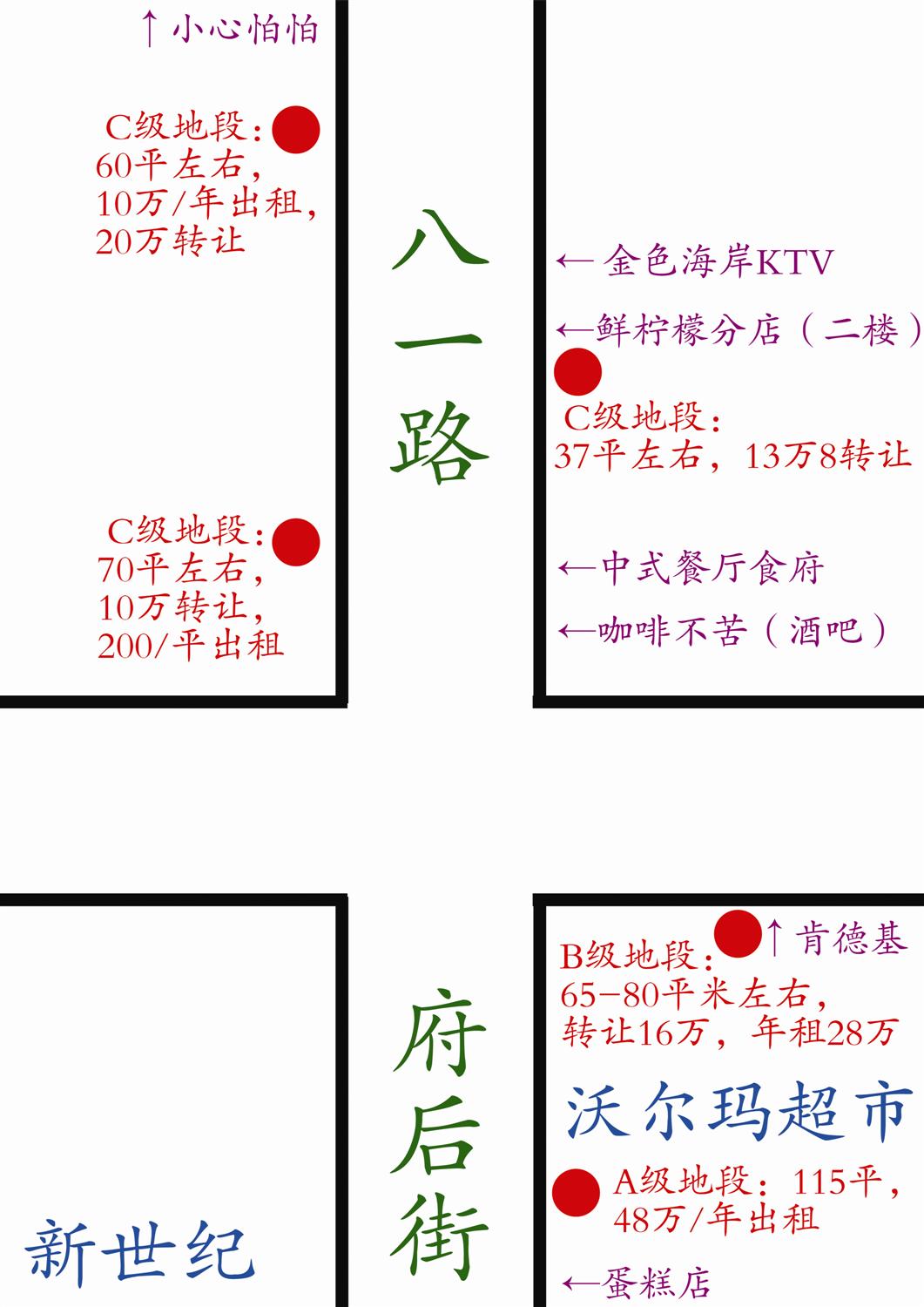 PART 02
市场调查与分析
The user print the presentation and make it into a it into a film to be used in a wider fieldThe user print the presentation and make it into a it into a film to be used in a wider field
咖啡厅的环境应安排安静舒适的环境，使消费者觉得高雅温馨。
若隔间最多容纳5—8人的空间来提供服务
调查分析
晚间服务
针对咖啡馆的主要消费者
白天服务对象
晚间服务对象
在校学生、打工者、中小企业工作人员。人均年龄15—30岁间
倾向于学生、上下班族、逛街散步者小息。一般为繁忙时间段11：00—14:00
8090上班族、放学时间的学生。一般为繁忙时间段18:00—19:00、22:00—1:00
调酒、小吃、酒吧式服务为主。
聚会娱乐可设立消费优惠活动，介于酒水服务。定期做些节目与消费者互动。
The user print the presentation and make it into a it into a film
咖啡厅对于小聚的安排应把控在3-5小时之间。价格第一，环境舒适度第二
消费者需求分析
特殊活动爱好者
针对工作者
针对学生
即便是同一种产品、同一类产品、相似的市场也存在着多层次多样化消费者需求。这种差异产生于消费者个体或群体偏好、收入状况、文化背景、年龄、风俗习惯等
8090群聚会、生日派、欢送会等 。这部分人会选择咖啡、酒水服务、小吃
主要消费群体。咖啡、餐点、酒水服务
情侣市场、朋友小聚
The user print the presentation and make it into a it into a film
竞争的优劣势分析
W
S
标题文本预设
1
The user print the presentation and make it into a it into a film
①地理上更接近消费群，节省顾客时间、方便消费者。
②情感上易接受，商业气息相对较少
①实力上不及大的咖啡厅雄厚，初步管理上会有所不足
②消费时间人群集中较难预测
标题文本预设
2
标题文本预设
3
T
O
①目前市场小型咖啡吧开发并不是很多，且不正宗。消费潜力大，特别针对于小城市消费群相对好寻找。
②年轻人居多，一旦形成习惯和消费偏好，则容易形成顾客忠诚。
①一旦成功，容易导致跟进的竞争者。
②若城市小型咖啡厅居多容易分流
标题文本预设
4
PART 03
店面设计
The user print the presentation and make it into a it into a film to be used in a wider fieldThe user print the presentation and make it into a it into a film to be used in a wider field
46%
77%
60%
20%
设计风格
主色调
灯光及灯饰
墙面装饰
冷色系（灰色、深蓝、棕色等自然色）
鲜亮的颜色并不能突出主题咖啡厅的存在，反而会   形成视觉疲劳。所以选择自然颜色
中间为稍大吊灯（黄色灯光）
温暖不失浪漫，大气典雅诸如活动可营造良好气氛
周边为小壁灯（投影式灯光）
营造舒适氛围
吧台为高亮灯
突出吧台位置，方便顾客点餐
墙面以砖原生态，墙体挂有小框架、小饰物、笔、贴纸，供顾客交流意见
The user print the presentation and make it into a it into a film
TEXT HERE
TEXT HERE
TEXT HERE
TEXT HERE
04关键词
09关键词
设计风格
桌位
吧台设计
音乐
为迎合主题活动，桌位和座位都有可移动。桌位为木  质可自由拼合。座位简单舒适，可符合各类顾客需求
木质吧台配有甜品柜，供顾客参考
The user print the presentation and make it into a it into a film
优美高雅音乐，随主题活动改变，音乐随之改变
01关键词
03关键词
05关键词
07关键词
08关键词
10关键词
11关键词
02关键词
06关键词
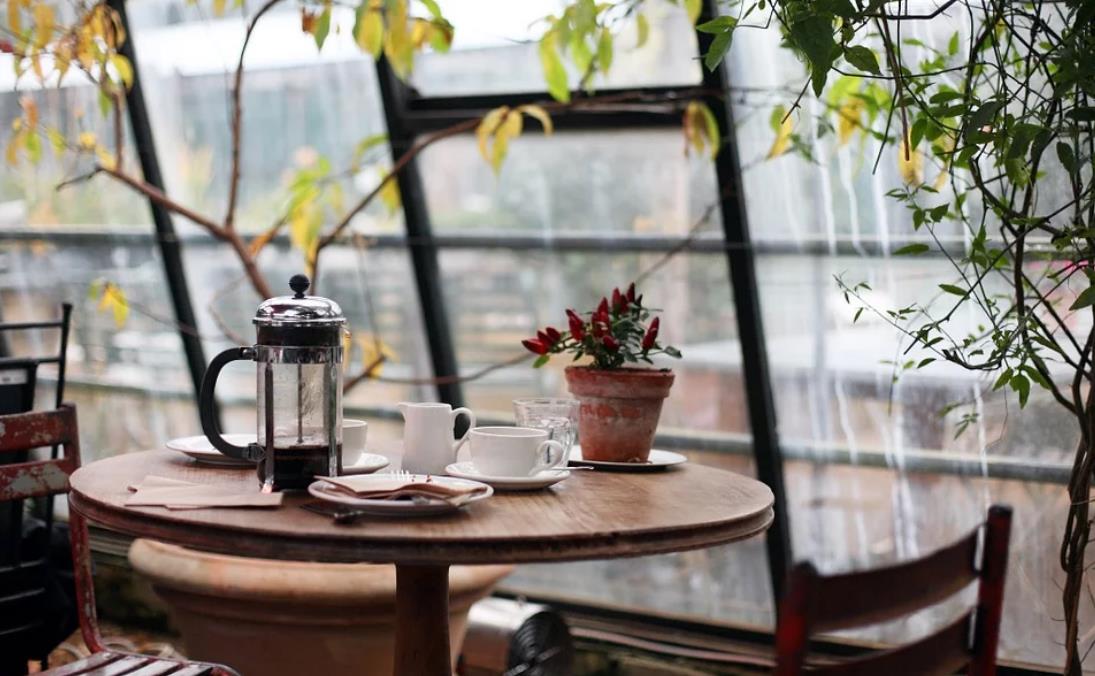 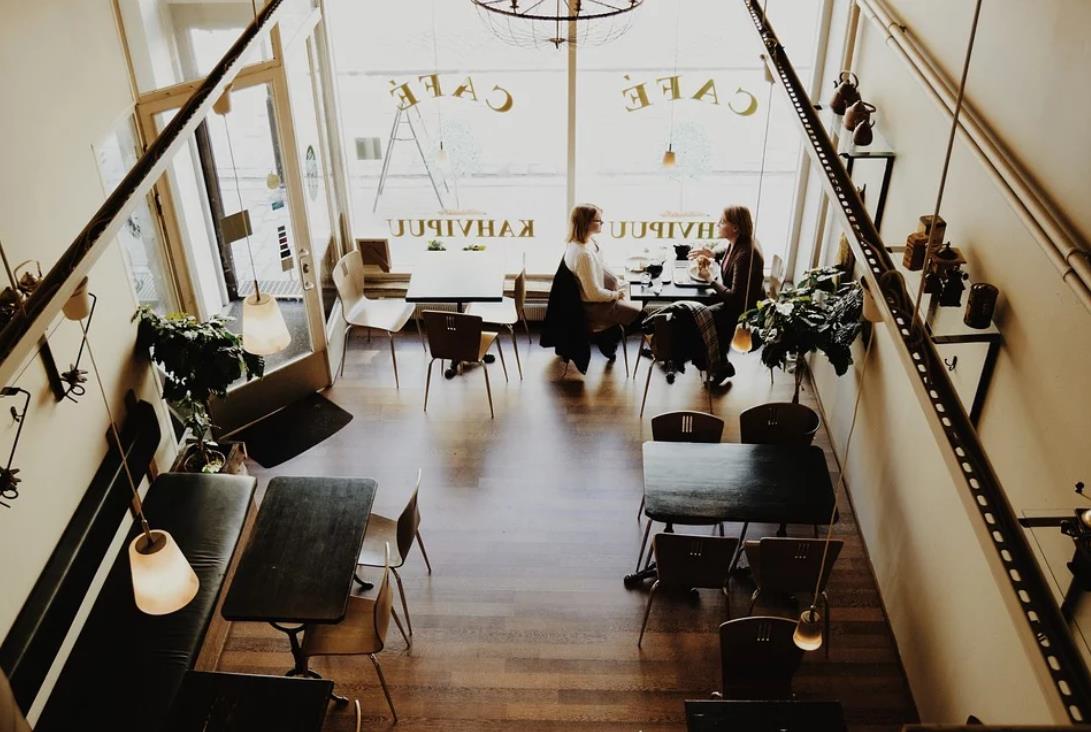 设计风格
The user print the presentation and make it into a it into a film
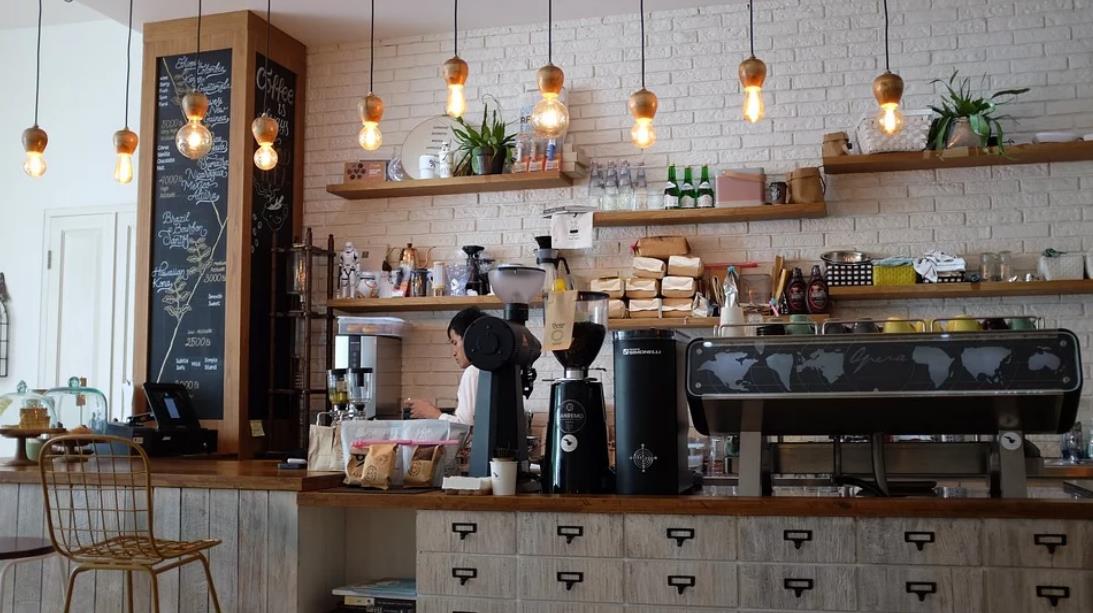 设计风格
The user print the presentation and make it into a it into a film
PART 04
运营方案及营销方案
The user print the presentation and make it into a it into a film to be used in a wider fieldThe user print the presentation and make it into a it into a film to be used in a wider field
运营方案
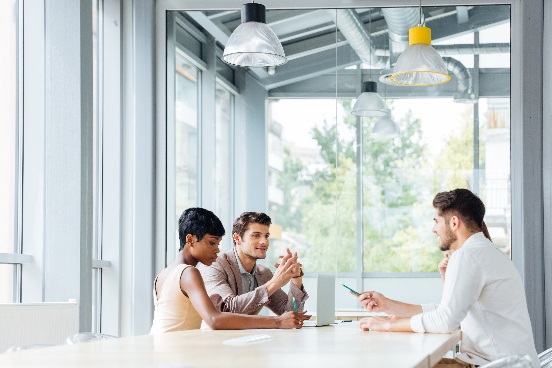 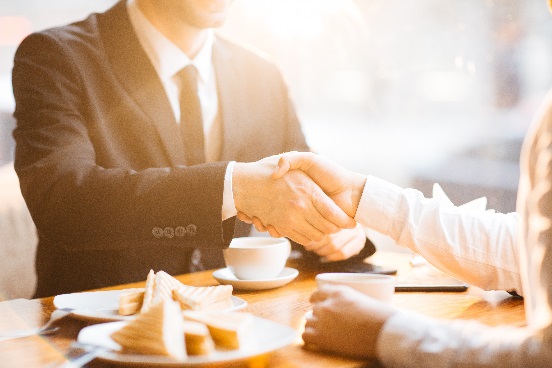 营业时间
服务项目
产品范围
上午10:00至次日2:00
1、日常咖啡厅运营
2、在正常运营情况下空余时间可配送外卖
3、提供休息娱乐空间
4、不定期举办主题活动
5、预约各种活动
冷饮系列
奶茶类：
沙冰类：
奶昔类：
热饮类：
冰淇淋：
咖啡：
2、餐点类与下午茶系列
3、情侣系列
The user print the presentation and make it into a it into a film
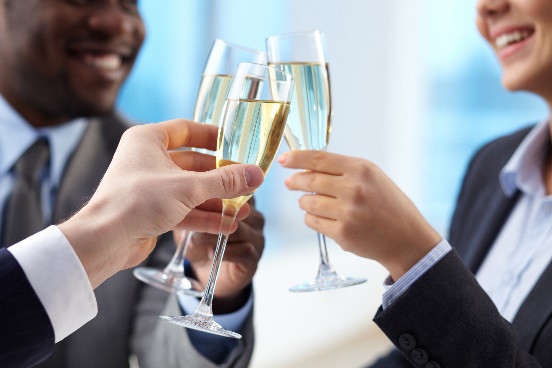 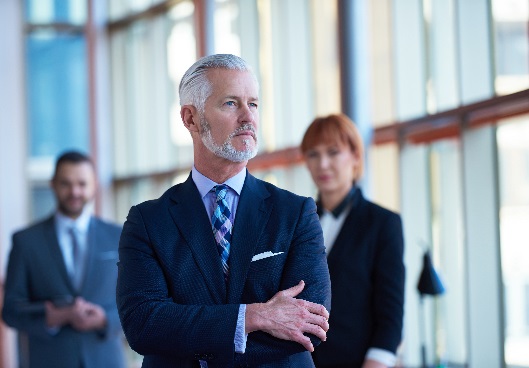 营销方案
消费方式
促销方法
The user print the presentation and make it into a it into a film
1）现金消费
现金消费为一次性消费，没有折扣
2）充钱办卡消费
一次性充值XX元以上XX元以下的消费者，办理普通会员卡。对于普通会员给予XX折优惠（不包括XX时间段）
一次性充值XX元以上的消费者，办理VIP会员卡。对于VIP会员给予XX折优惠（包括XX时间段）
3）针对特殊人群（自设，不定期改变）可免费办理VIP会员卡，消费给予XX折
4）积分消费
消费XX元记为一单位积分。积分满给予XX元、XX元、XX元抵现
1）开业初期促销方式
在开业当月，消费一律九折。在当月办理会员卡赠送5元，VIP赠送30元。
2）在每周特色活动进行宣传。方式如：宣传单、海报等
渠道策略——方便顾客的购买
营销方案4P组合
价格策略——消费者接受为底线
产品策略——消费者
个性需求的满足
由于咖啡厅的特点，我们选择短渠道和窄渠道，即从咖啡厅直接到消费者，没有中间商。咖啡厅饮品的单价比较低，通常面对的客户相对数量较多，采用这种渠道可以使生产者与使用者、消费者直接接触，既有利于改进产品和服务，也便于控制价格。
The user print the presentation and make it into a it into a film
定价目标
定价方法
折扣策略
产品综合的广度
产品组合的深度
新产品的开发
2016
2017
2018
2019
2020
促销渠道——传统与现代的结合
强而有力的促销手段，可以有效的激发潜在顾客的购买欲望，引发购买行动。同时，也可为咖啡厅树立良好的产品形象、促进销售
PART 05
主题咖啡生命周期分析
The user print the presentation and make it into a it into a film to be used in a wider fieldThe user print the presentation and make it into a it into a film to be used in a wider field
任何需求都是从潜在的状态，由对应的可满足需求的产品出
       现逐步实现的现实需求，再由社会进步而逐渐衰退。产品的市场
       生命周期是指产品从进入市场到退出市场所经历的市场生命循环
       的过程。产品的市场生命周期分为三部分：导入、成长期、成熟、
       平稳发展期和衰退期，如下图所示：
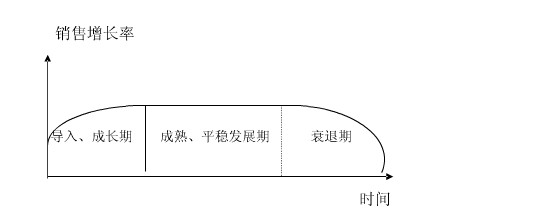 版权声明
感谢您下载办公资源网平台上提供的PPT作品,为了您和办公资源以及原创作者的利益,请勿复制、传播、销售,否则将承担法律责任!办公资源将对作品进行维权,按照传播下载次数进行十倍的索取赔偿!
1. 在办公资源出售的PPT模板是免版税类(RF: Royalty-Free)正版受《中国人民共和国著作法》和《世界版权公约》的保护,作品的所有权、版权和著作权归办公资源所有,您下载的是PPT模板素材的使用权.
2. 不得将办公资源的PPT模板、PPT素材,本身用于再出售,或者出租、出借、转让、分销、发布或者作为礼物供他人使用,不得转授权、出卖、转让本协议或者本协议中的权利.
运营周期分析管理
成长期
导入期
塑造品牌价值
在新产品的导入期，由于产品刚刚进入市场，由于消费者对产品的不熟悉，此时的销量由零开始且无利润。在此阶段本咖啡厅的营销策略是以价格与促销策略为主
The user print the presentation and make it into a it into a film
随着主题咖啡厅被越来越多消费者所了解、接受，消费市场中逐渐度过了导入期，进入成长期。在这一阶段，目标市场的消费者对产品已经非常熟悉，消费人群增多，同时咖啡厅也具备大量销售条件，生产成本相对降低，因此，消费增长快、利润快速提高、产品表现出较大吸引力
塑造品牌价值
塑造品牌价值
塑造品牌价值
其决定因素是，任何产品、企业打入市场，其本身不断完善既需要时间也需要通过消费者的实践过程，让消费者从多角度去认识、了解产品
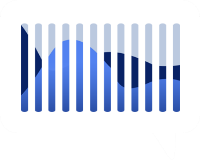 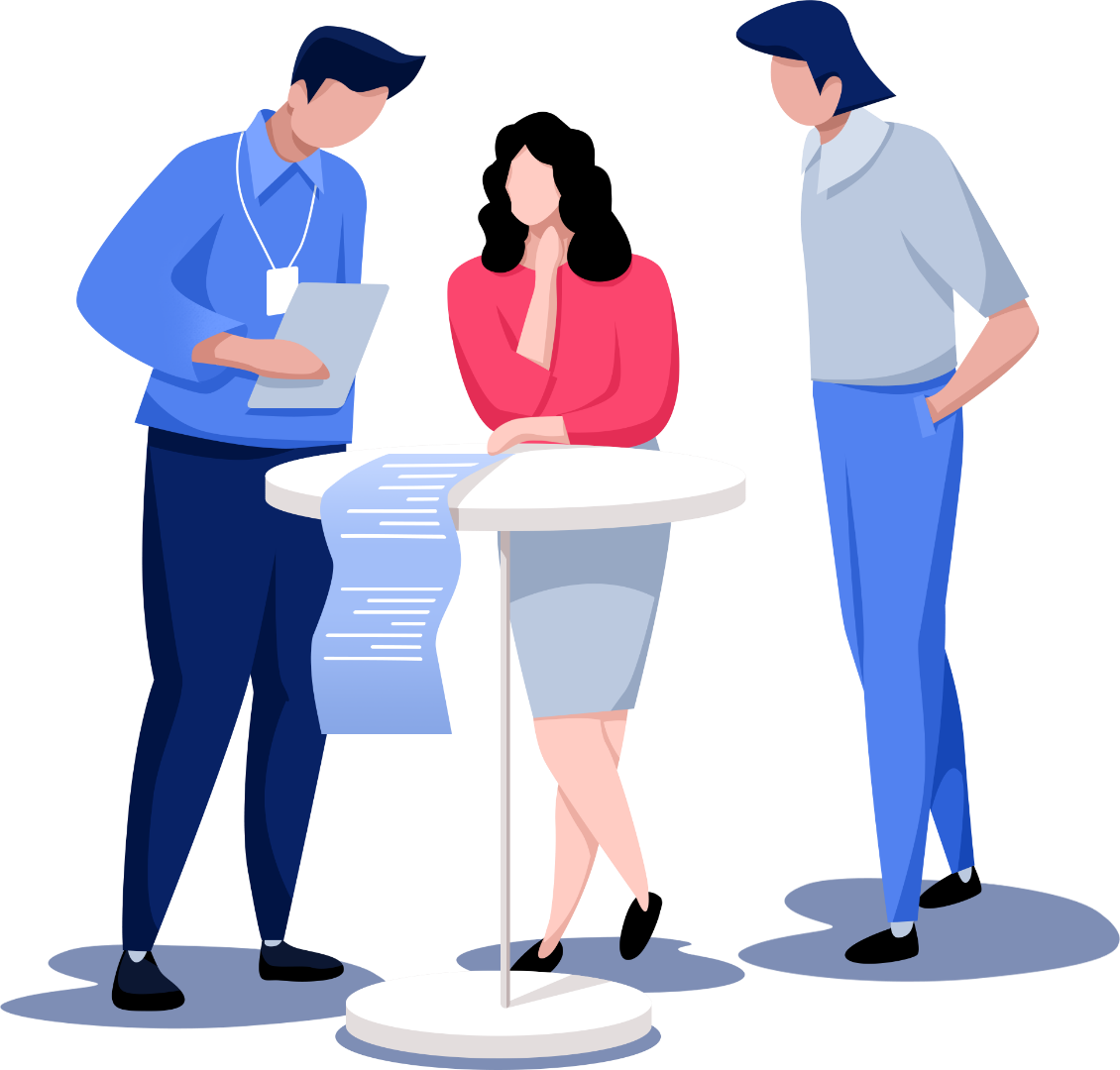 谢谢观赏
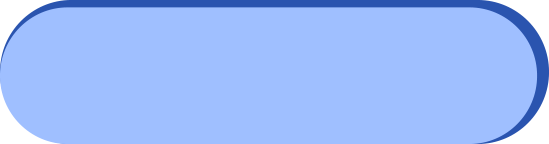 PPT通用模板
汇报人：xiazaii